First & Last name
Parents: 
Future Plans: 
NHS Activities: Blood Drives, Locker Wraps, Candy Grams
Extra Curricular Activities: 
Words of Wisdom:
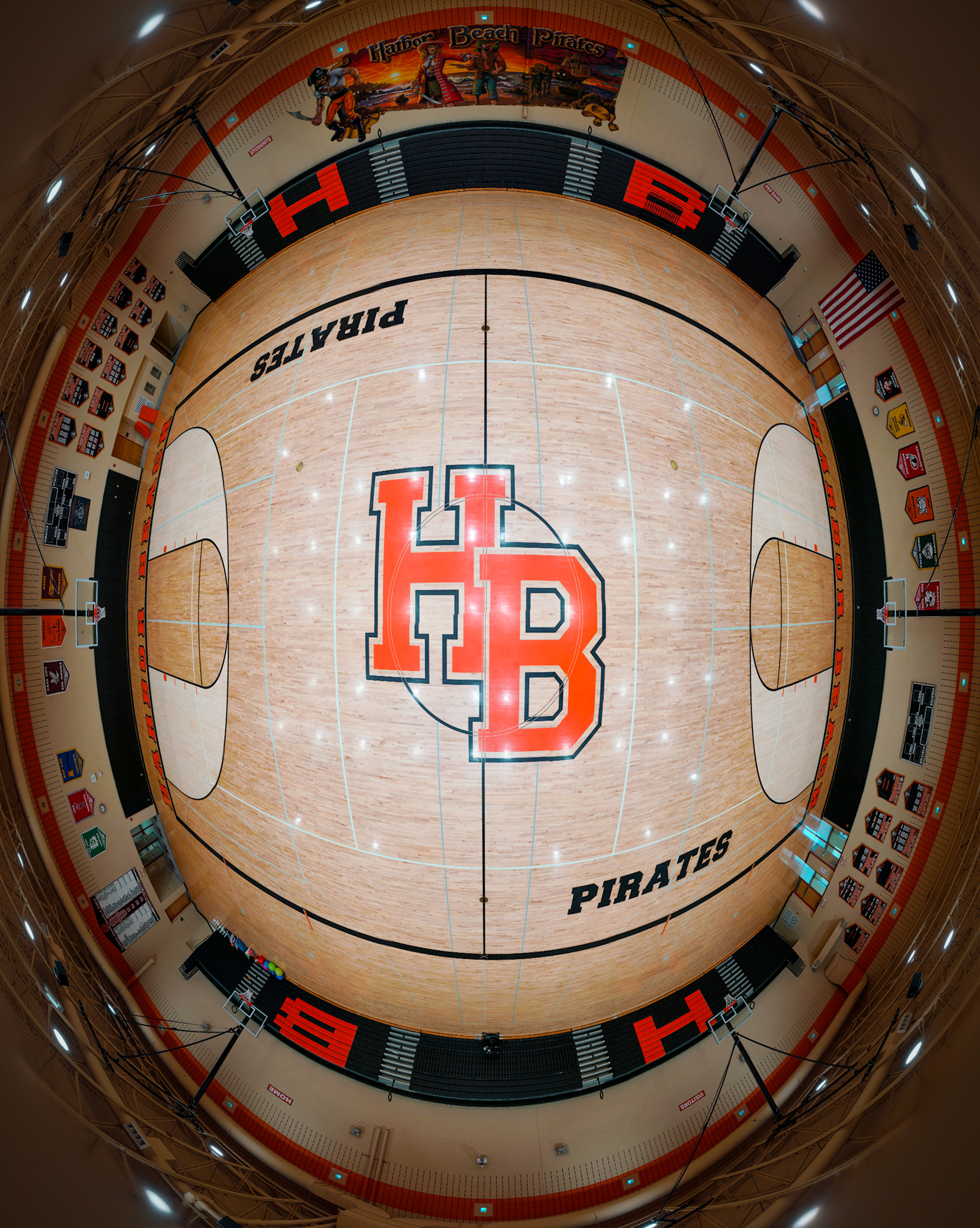